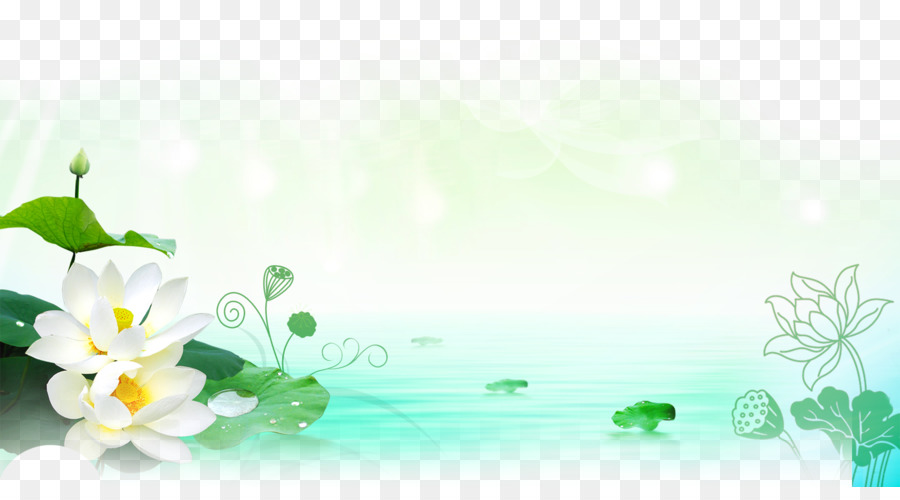 TRƯỜNG MẦM NON NANG MAI
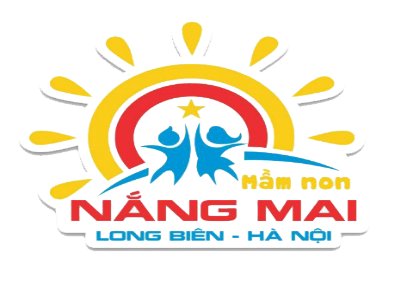 Giáo dục âm nhạc
-Dạy hát: Làm chú bộ đội -NS: Hoàng Long
-Nghe hát: Cháu thương chú bộ đội
-Trò chơi: Những nốt nhạc vui
             
                  Lứa tuổi 3-4 tuổi
                  GV: Lý Thị Kê
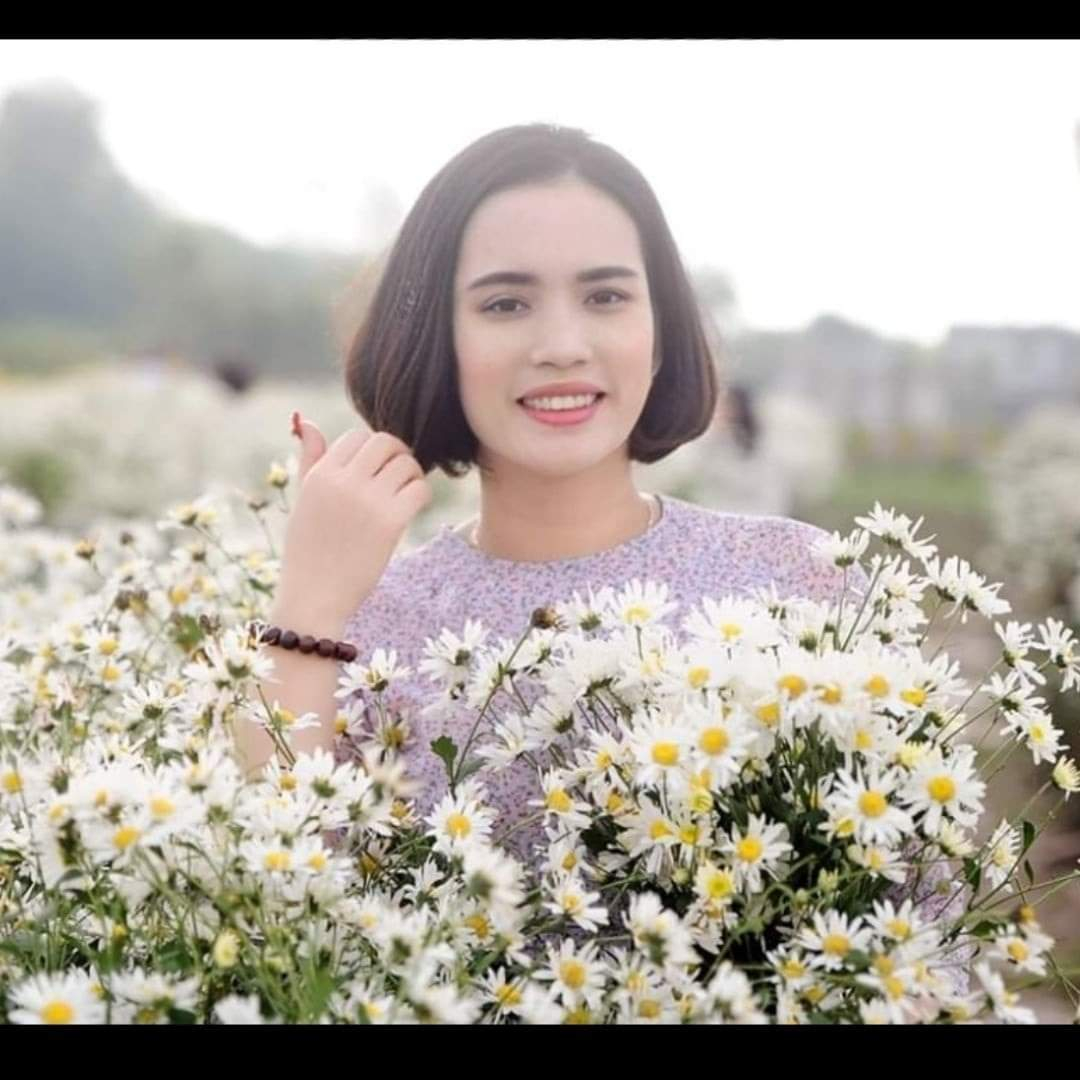 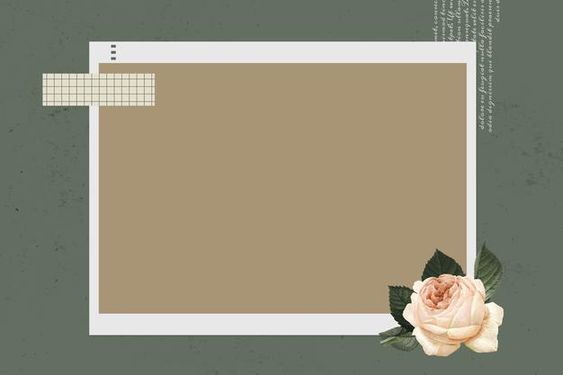 Các con vừa quan sát cô thực hiện 
vận động  gì?
Đó là cách vận động vỗ tay theo nhịp bài hát đấy
        Vận động vỗ tay theo nhịp bài hát là như thế nào?
       Đó là vỗ tay vào phách mạnh mở ra ở phách nhẹ 
  của bài hát đấy!
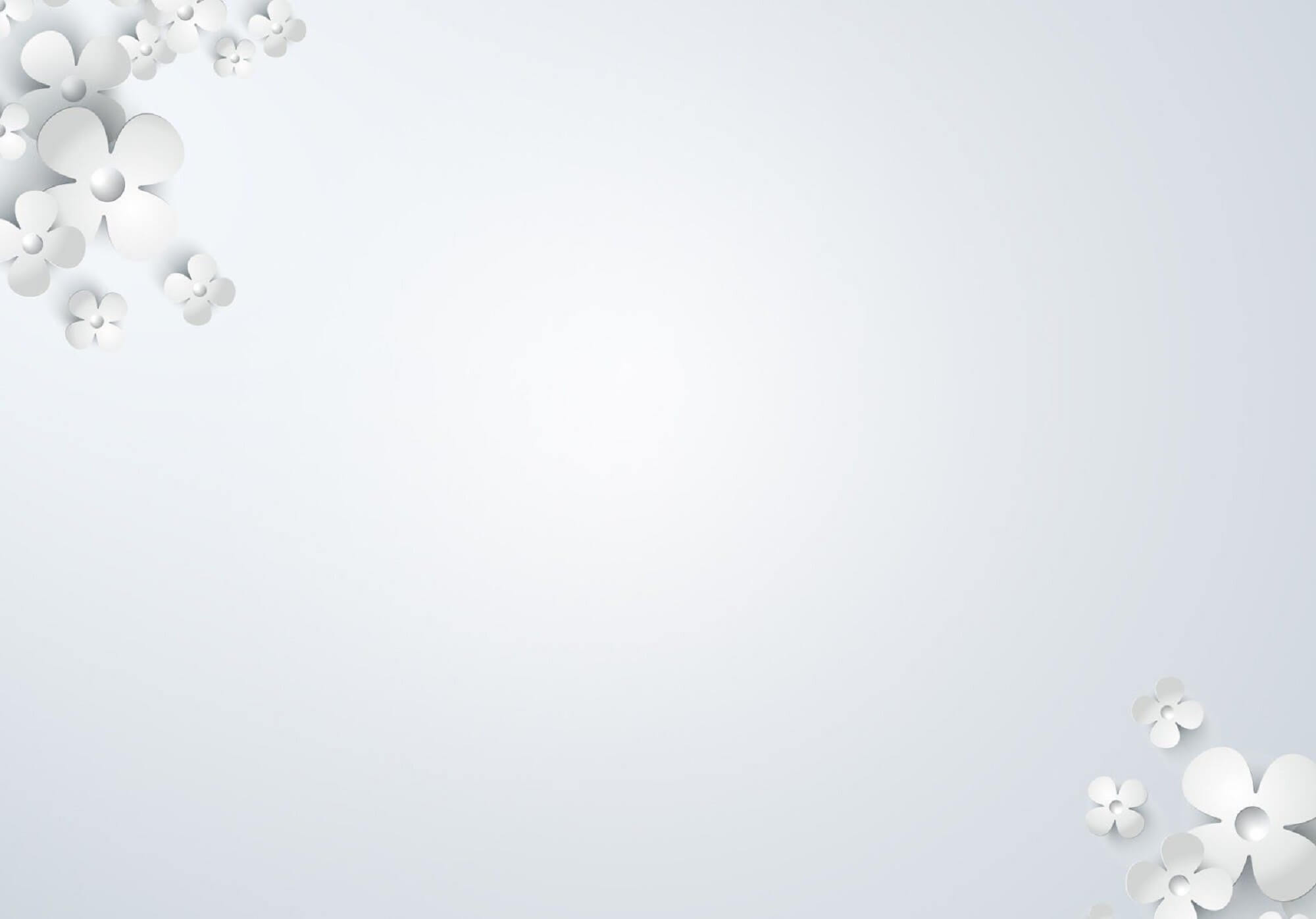 Vỗ tay theo nhịp là vỗ như thế nào?
Bài hát: Làm chú bộ đội ST: Hoàng Long
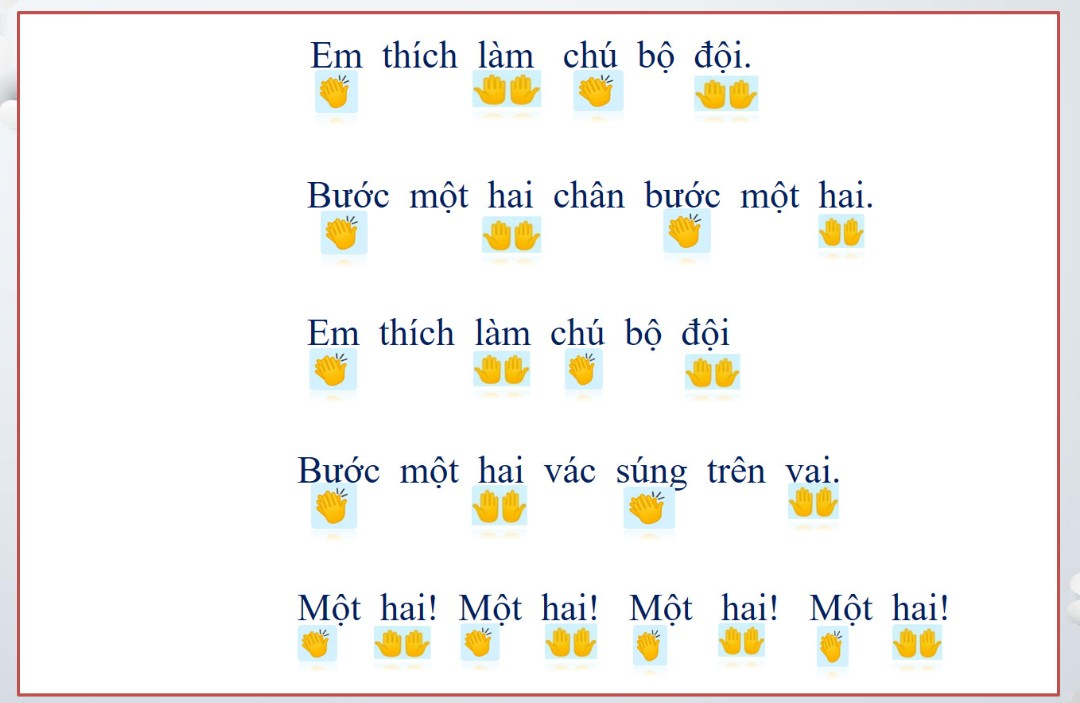 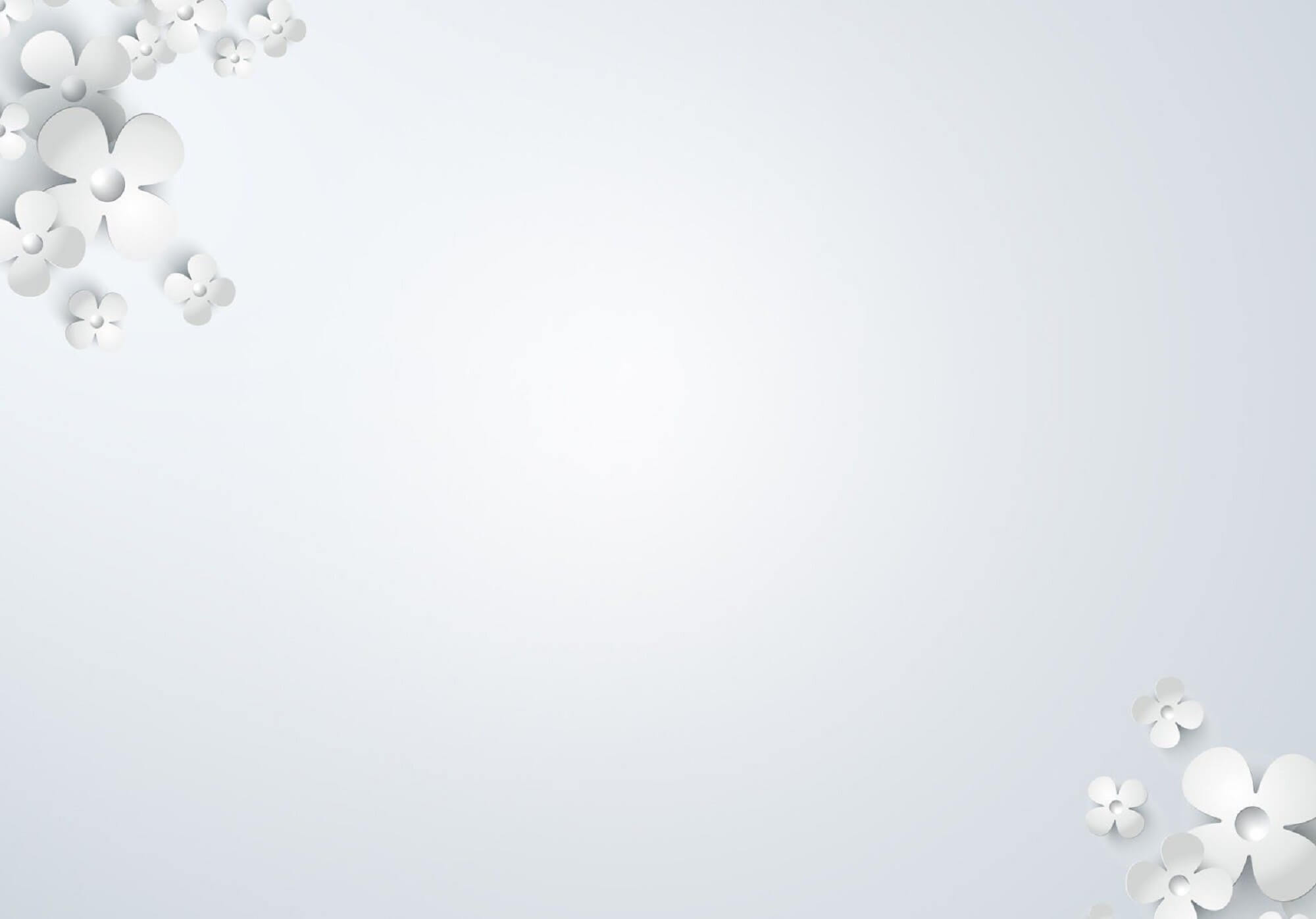 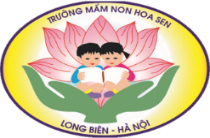 Vỗ tay theo nhịp Bài hát: (Làm chú bộ đội)
ST: Hoàng Long
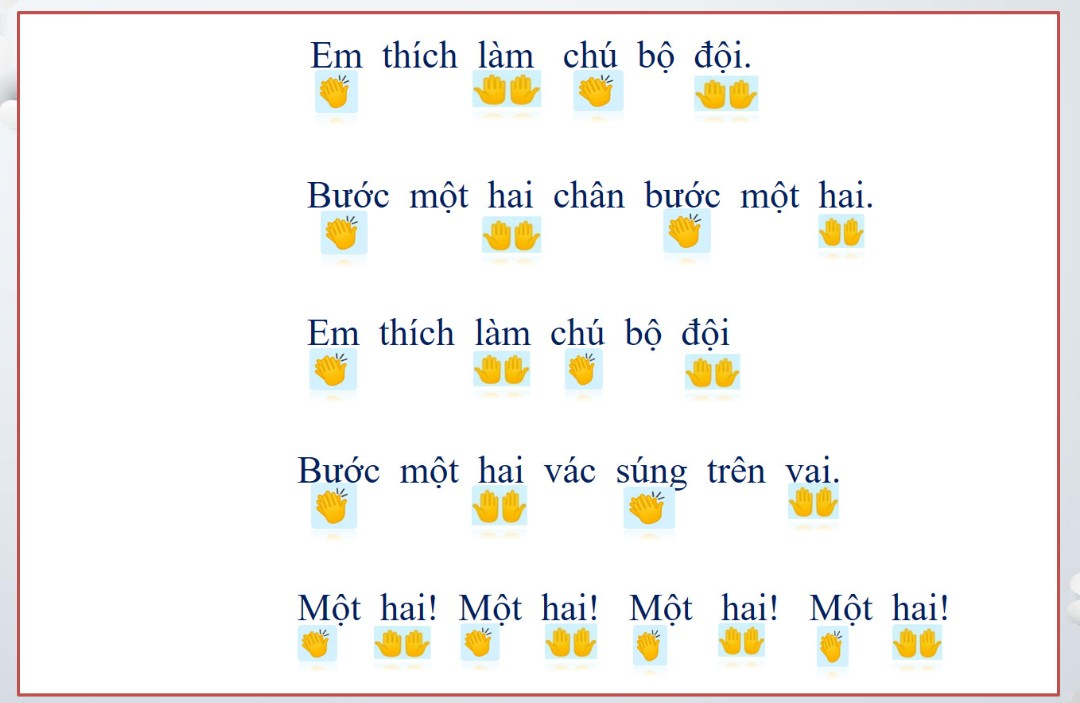 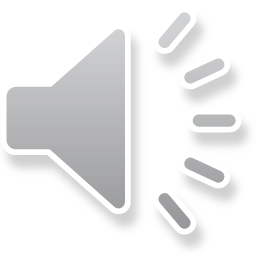